All About Me Due: September 3
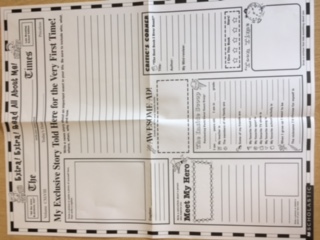 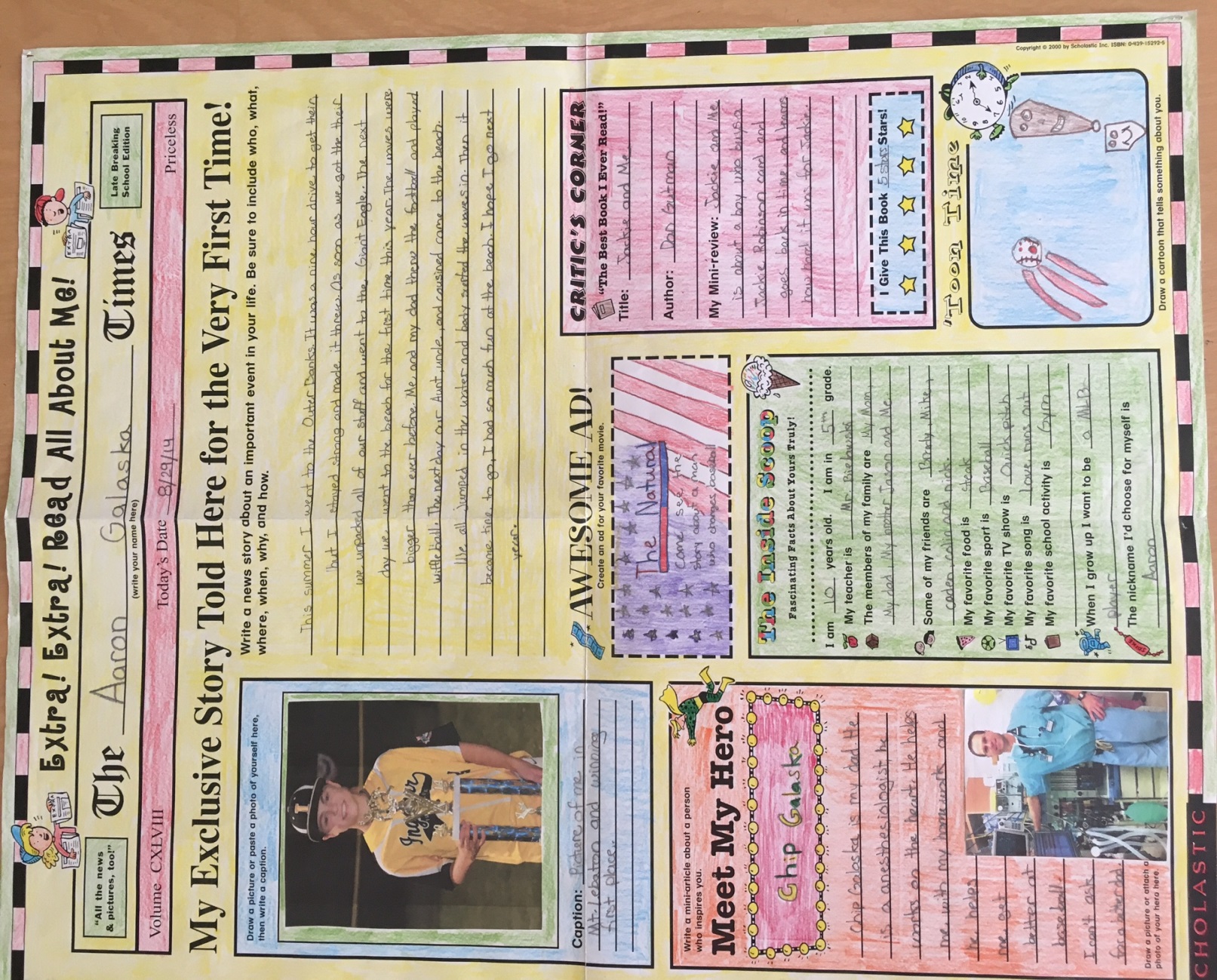 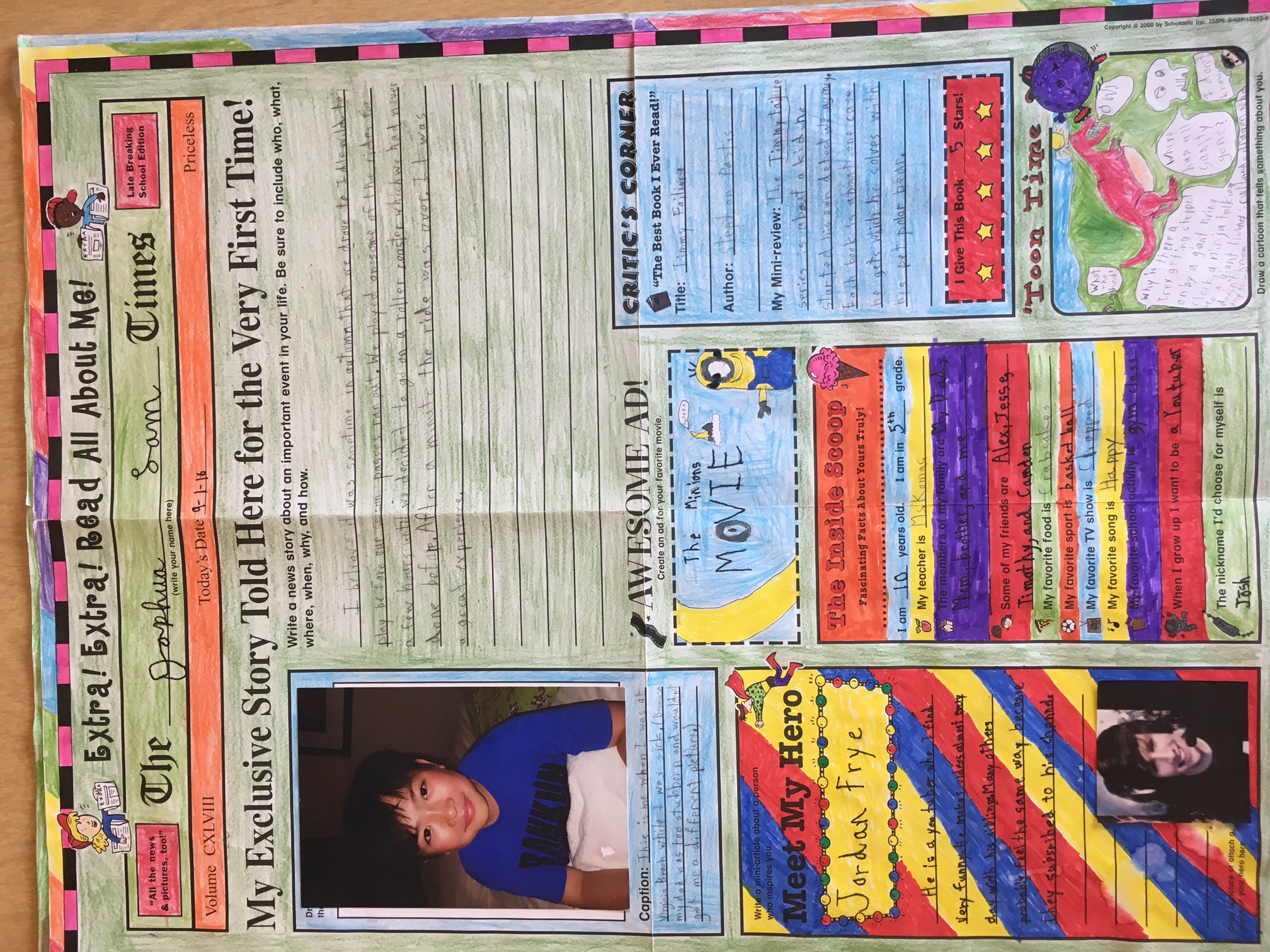 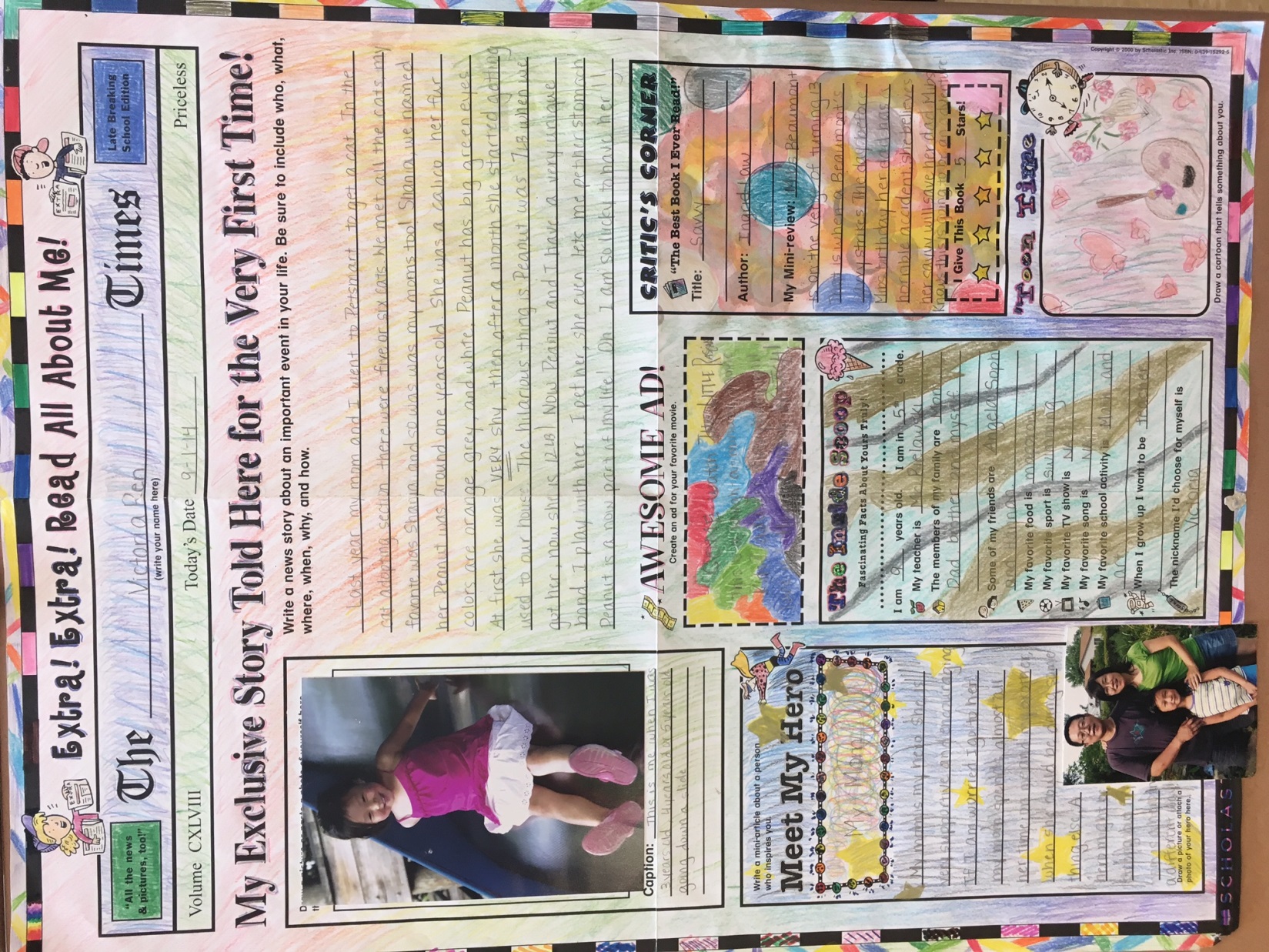 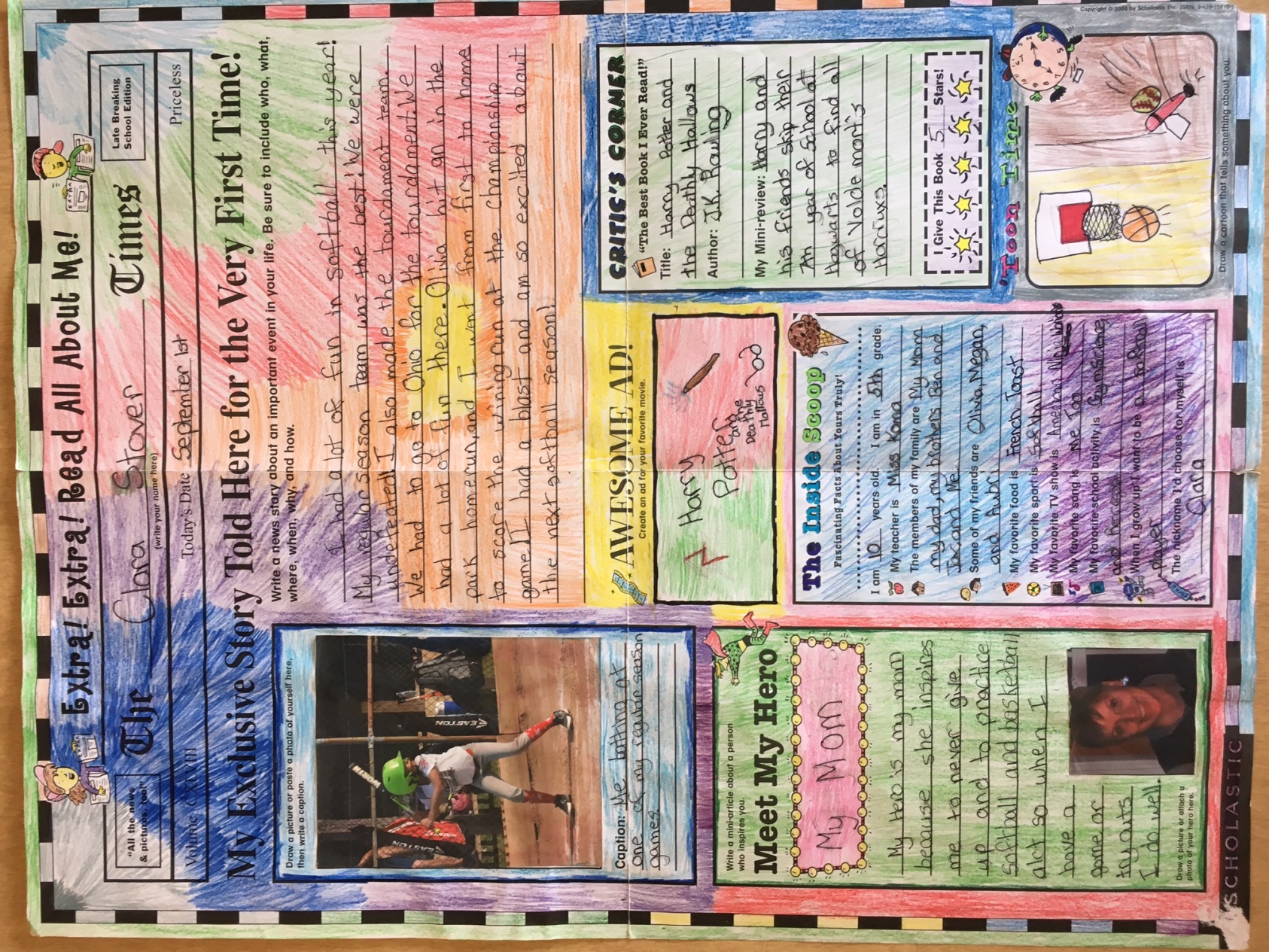 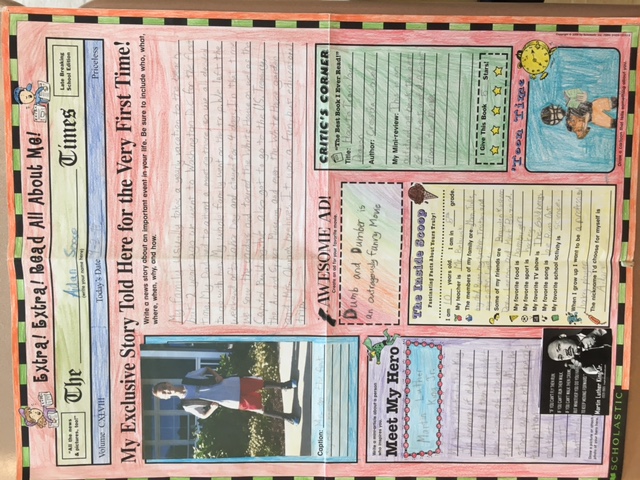 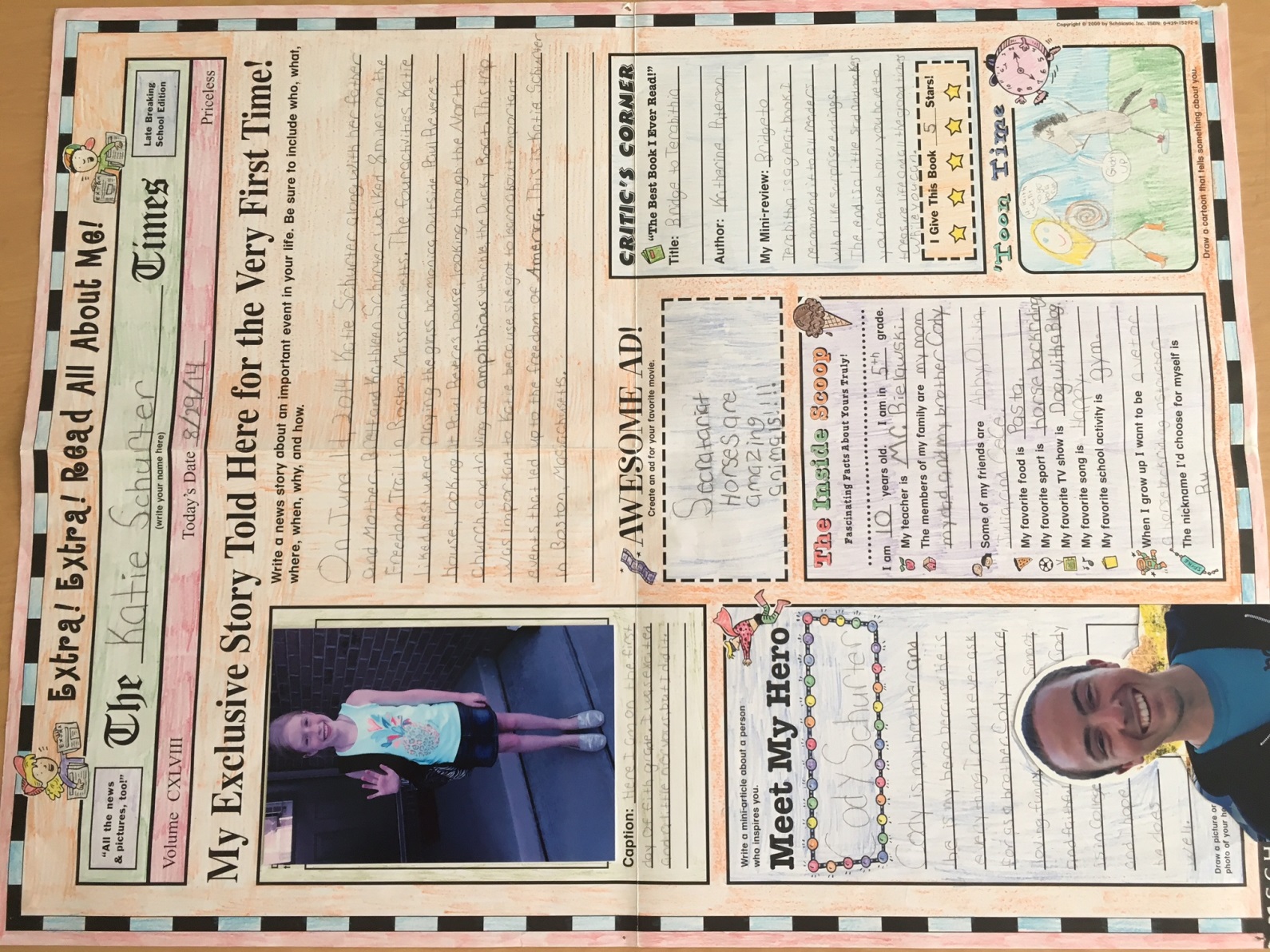